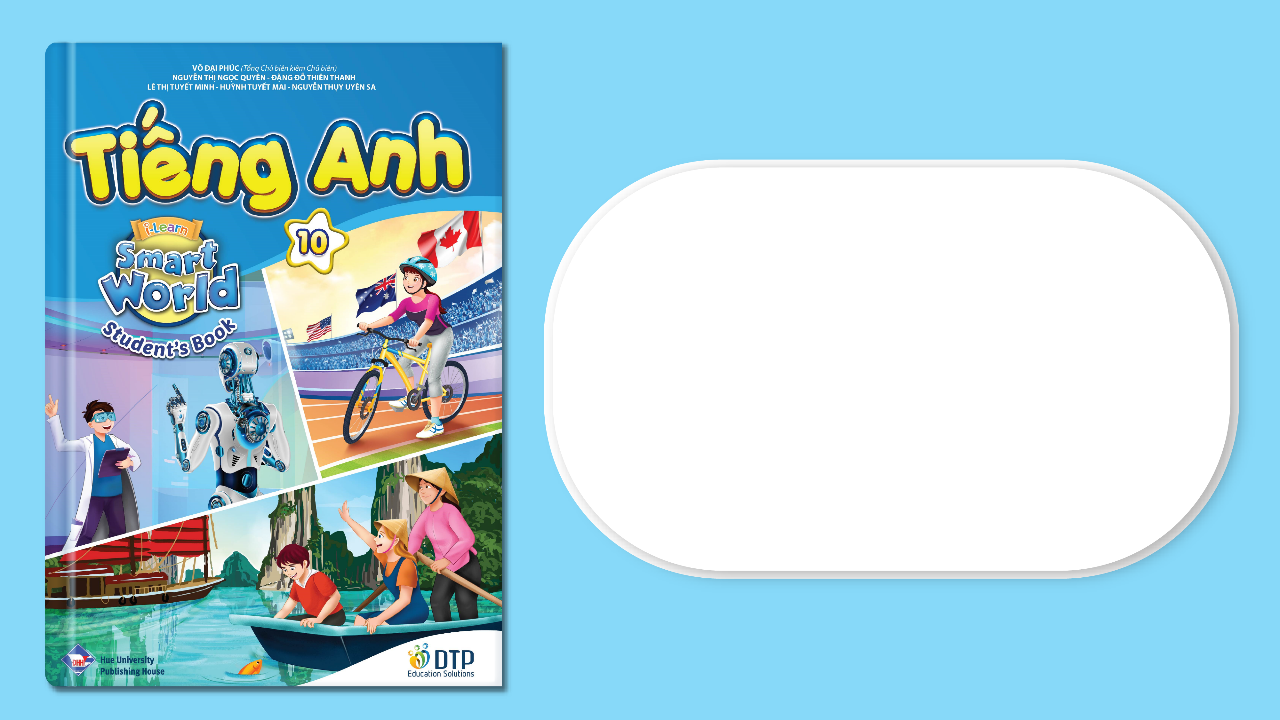 Sở Giáo Dục và Đào Tạo Bình ĐịnhTrường THPT Xuân Diệu
Giáo viên:Le Ha Bich Thuy
Lớp: 10A3
Môn: Tiếng Anh
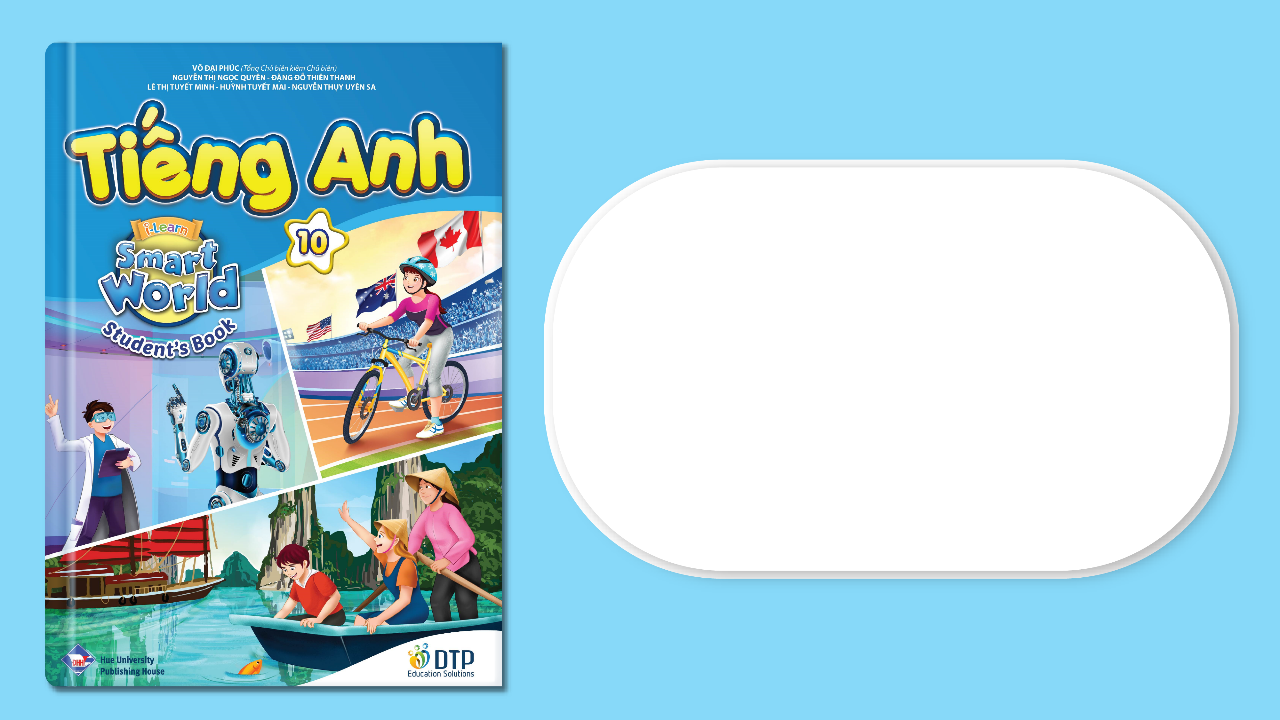 UNIT 3: SHOPPING
Lesson 2.2 – Grammar
 Page 23
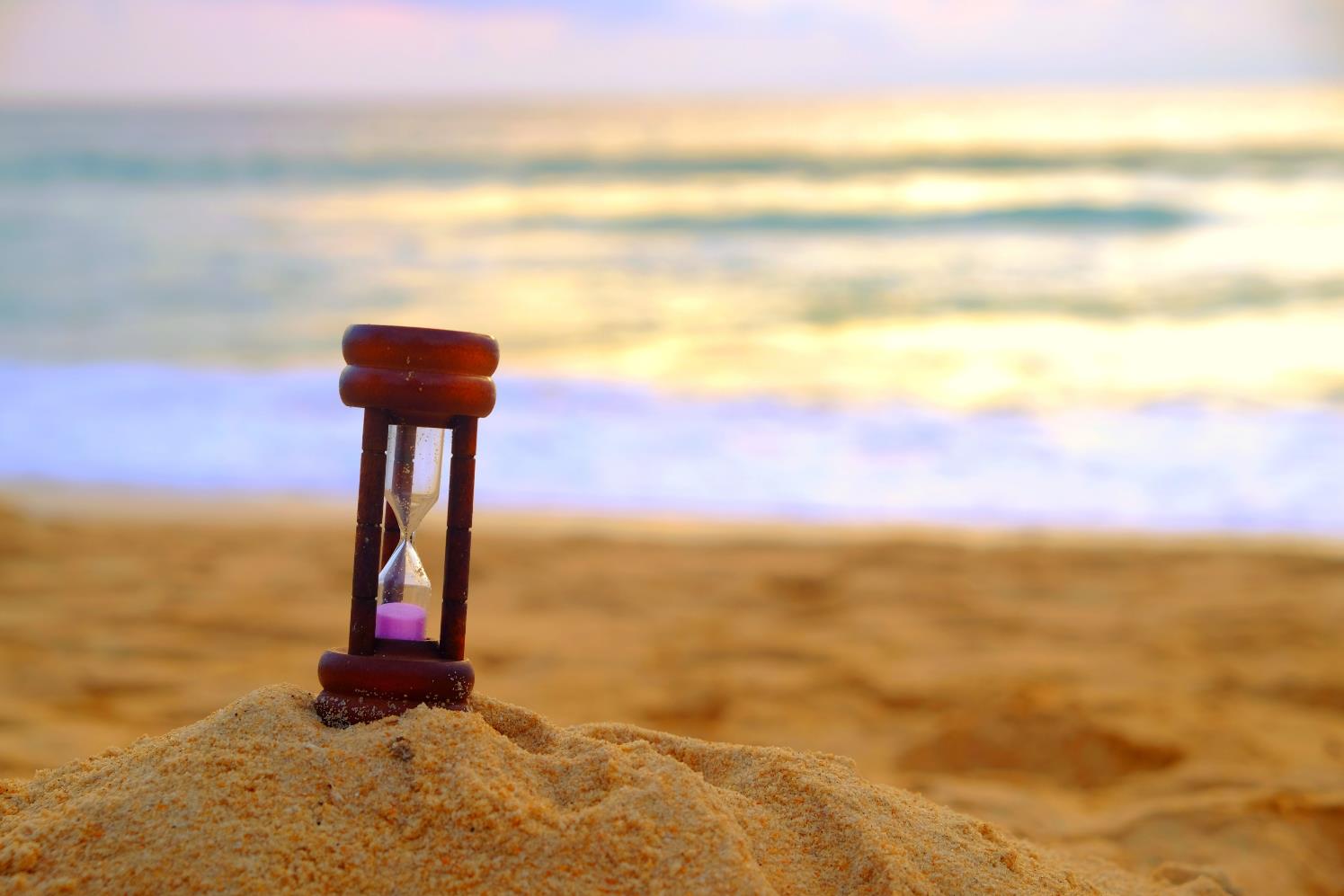 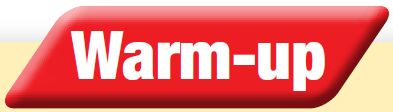 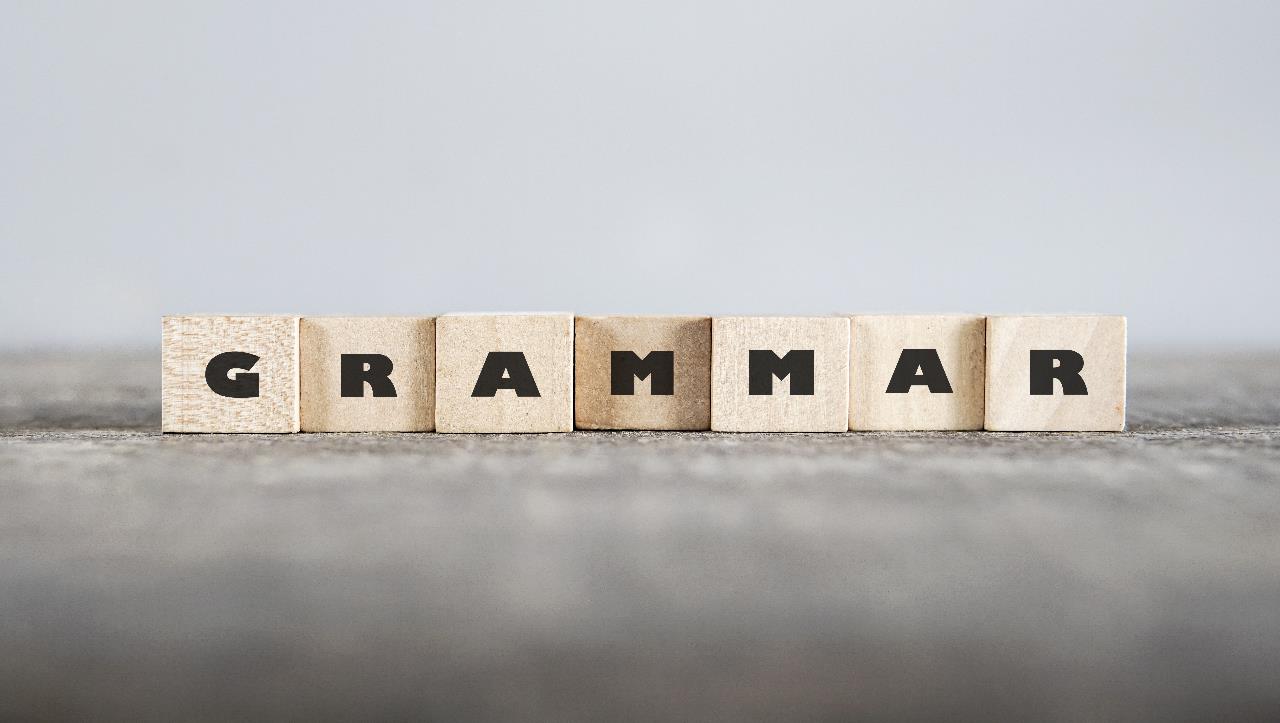 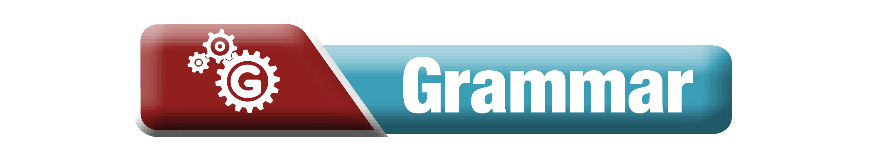 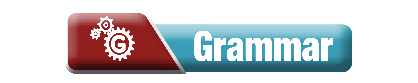 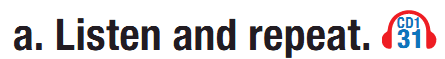 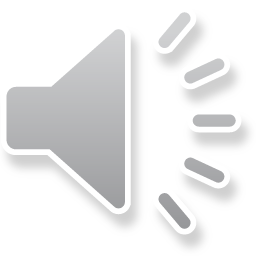 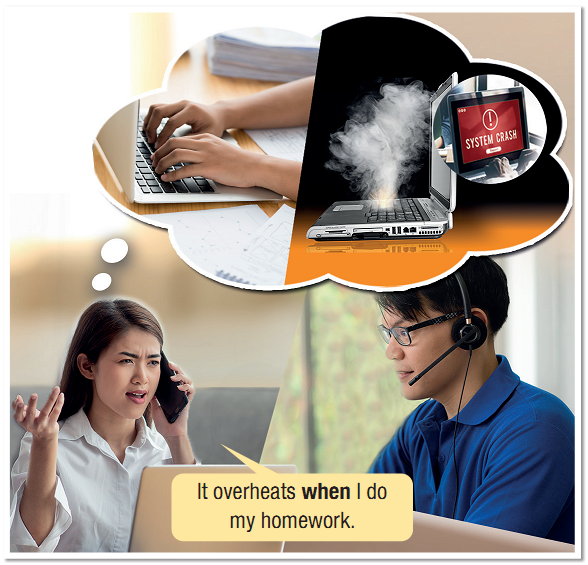 It overheats when I do my homework.
[Speaker Notes: Please, click on each phrase to hear the sound]
Unit 3                                                                                                                                                                                                     Lesson  2.2
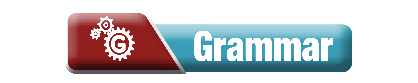 1. What is the when- clause?
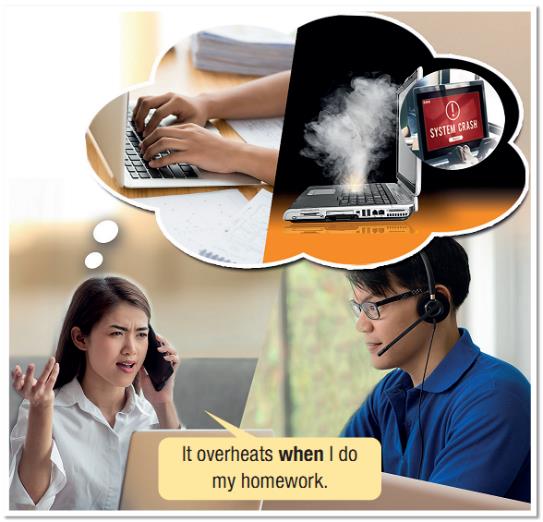  when I do my homework
2. How is the when- clause used?
 to connect 2 clauses
[Speaker Notes: Please, click on each phrase to hear the sound]
Unit 3                                                                                                                                                                                                     Lesson  2.2
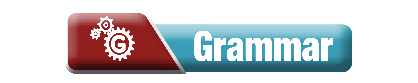 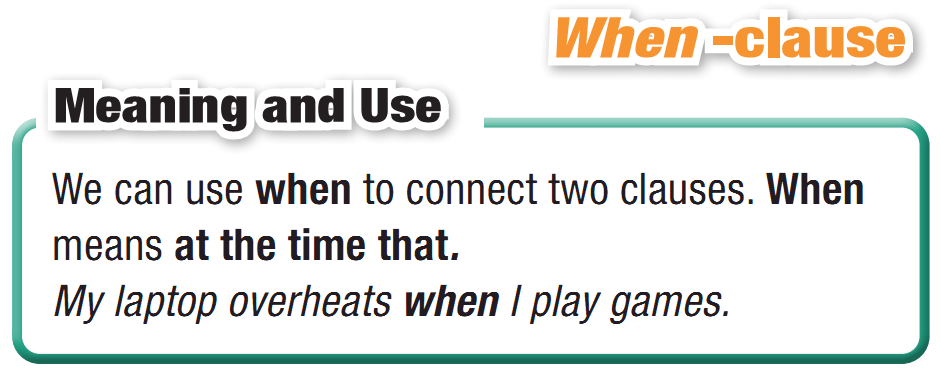 [Speaker Notes: Please, click on each phrase to hear the sound]
Unit 3                                                                                                                                                                                                     Lesson  2.2
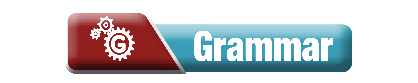 When-clause
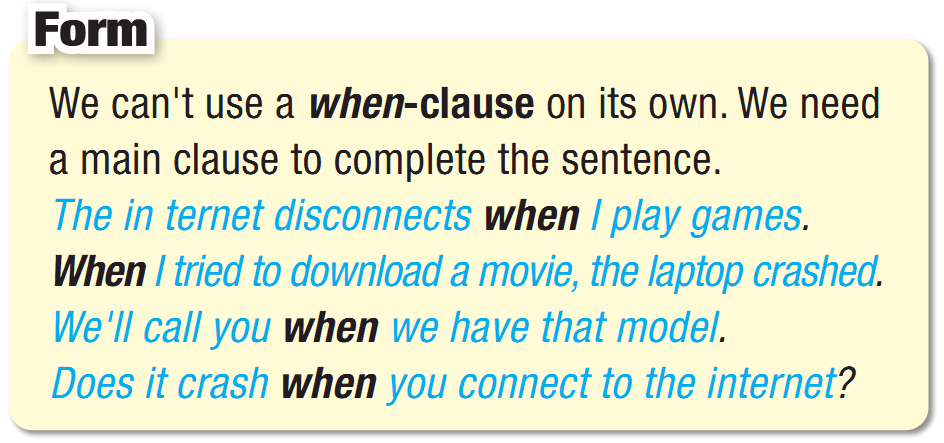 [Speaker Notes: Please, click on each phrase to hear the sound]
Unit 3                                                                                                                                                                                                     Lesson  2.2
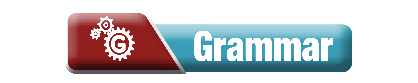 When-clause
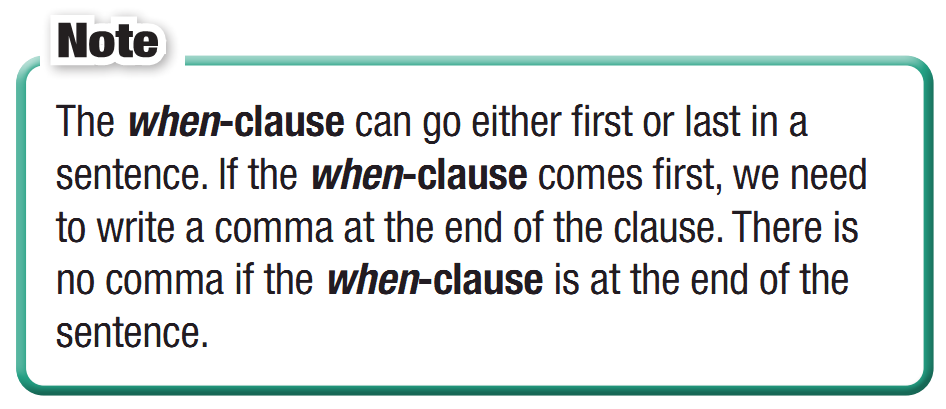 [Speaker Notes: Please, click on each phrase to hear the sound]
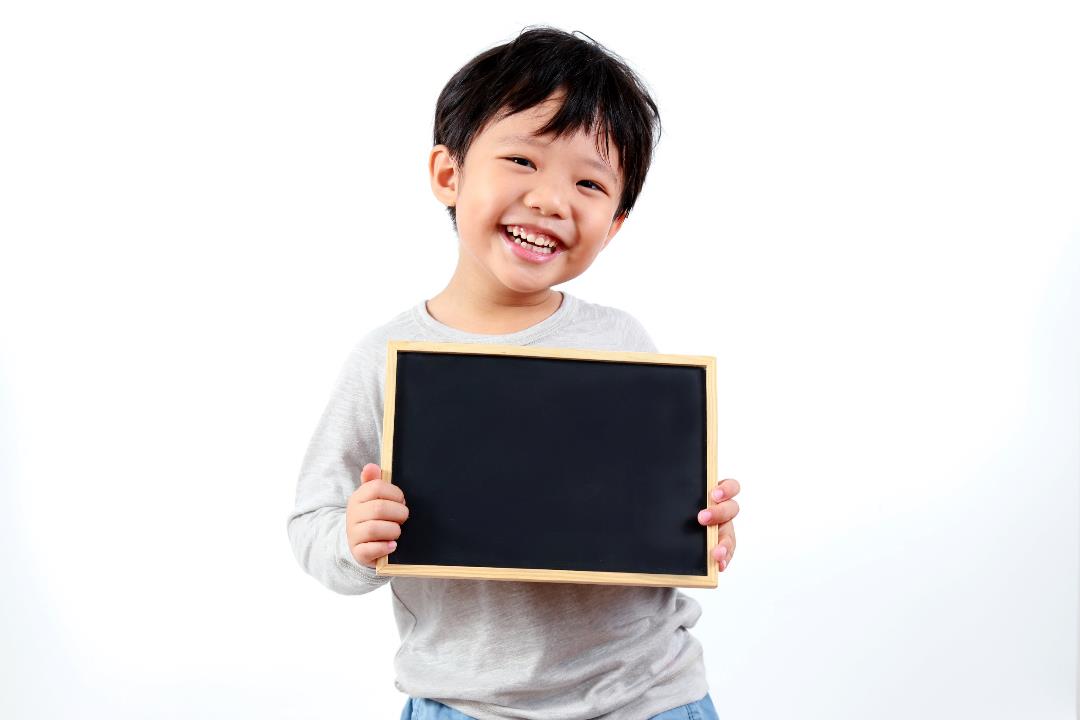 Practice
Unit 3                                                                                                                                                                                                     Lesson  2.2
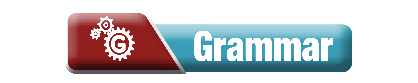 b. Unscramble the sentences.
1. photos,/overheats./it/When/I/edit    _________________________________________________
2. when/crashes/games./I/play/It    ________________________________________________
3. the/disconnects/when/internet./I/use/It   _________________________________________________
4. you/We/when/let/it's/will/fixed./know   _________________________________________________
5. ready./call/I’ll/it’s/you/when 
_________________________________________________
When I edit photos, it overheats.
It crashes when I play games.
It disconnects when I use the internet.
We will let you know when it's fixed.
I'll call you when it's ready.
[Speaker Notes: Please, click on each phrase to hear the sound]
Unit 3                                                                                                                                                                                                     Lesson  2.2
c. Join the sentences using when 
to make two new sentences.
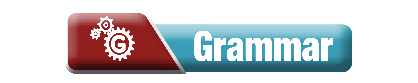 1. The computer didn't restart. I pressed the restart button.
when-clause first: _______________________________________________________________
when-clause last: _______________________________________________________________ 2. We have the battery for the camera. We'll call you.
when-clause first: _______________________________________________________________ when-clause last: _______________________________________________________________
When I pressed the restart button, the computer didn't restart.
The computer didn't restart when I pressed the restart button.
When we have the battery for the camera, we'll call you.
We'll call you when we have the battery for the camera.
[Speaker Notes: Please, click on each phrase to hear the sound]
Unit 3                                                                                                                                                                                                     Lesson  2.2
c. Join the sentences using when 
to make two new sentences.
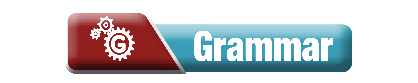 3. The camera disconnected. I tried to copy photos to my laptop.
when-clause first: _______________________________________________________________
when-clause last: _______________________________________________________________ 4. My laptop crashed. I played games.
when-clause first: _______________________________________________________________ when-clause last: _______________________________________________________________
When I tried to copy photos to my laptop, the camera disconnected.
The camera disconnected when I tried to copy photos to my laptop.
When I played games, my laptop crashed.
My laptop crashed when I played games.
[Speaker Notes: Please, click on each phrase to hear the sound]
Unit 3                                                                                                                                                                                                     Lesson  2.2
Extra Practice
WB, page 17
b. Combine the two sentences using when.
1.   I charged my phone. It crashed. 
_________________________________________________
2.   I disconnect the screen. It restarts. 
_________________________________________________ 
3.   I took my phone to the store. They asked for my receipt. 
_________________________________________________ 
4.   My phone crashed. I tried to play a new game. 
_________________________________________________ 
5.   Remember your receipt. Take your laptop to the store. 
_________________________________________________
When I charged my phone, it crashed.
When I disconnect the screen, it restarts.
When I took my phone to the store, they asked for my receipt.
My phone crashed when I tried to play a new game.
Remember your receipt when you take your laptop to the store
[Speaker Notes: Taken from TA 10 i-Learn Smart World WB, page 2]
Unit 3                                                                                                                                                                                                     Lesson  2.2
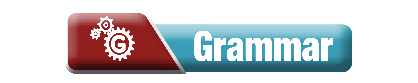 d. In pairs: Talk about your devices 
using when-clauses.
When I do my homework, my laptop disconnects.
[Speaker Notes: Please, click on each phrase to hear the sound]
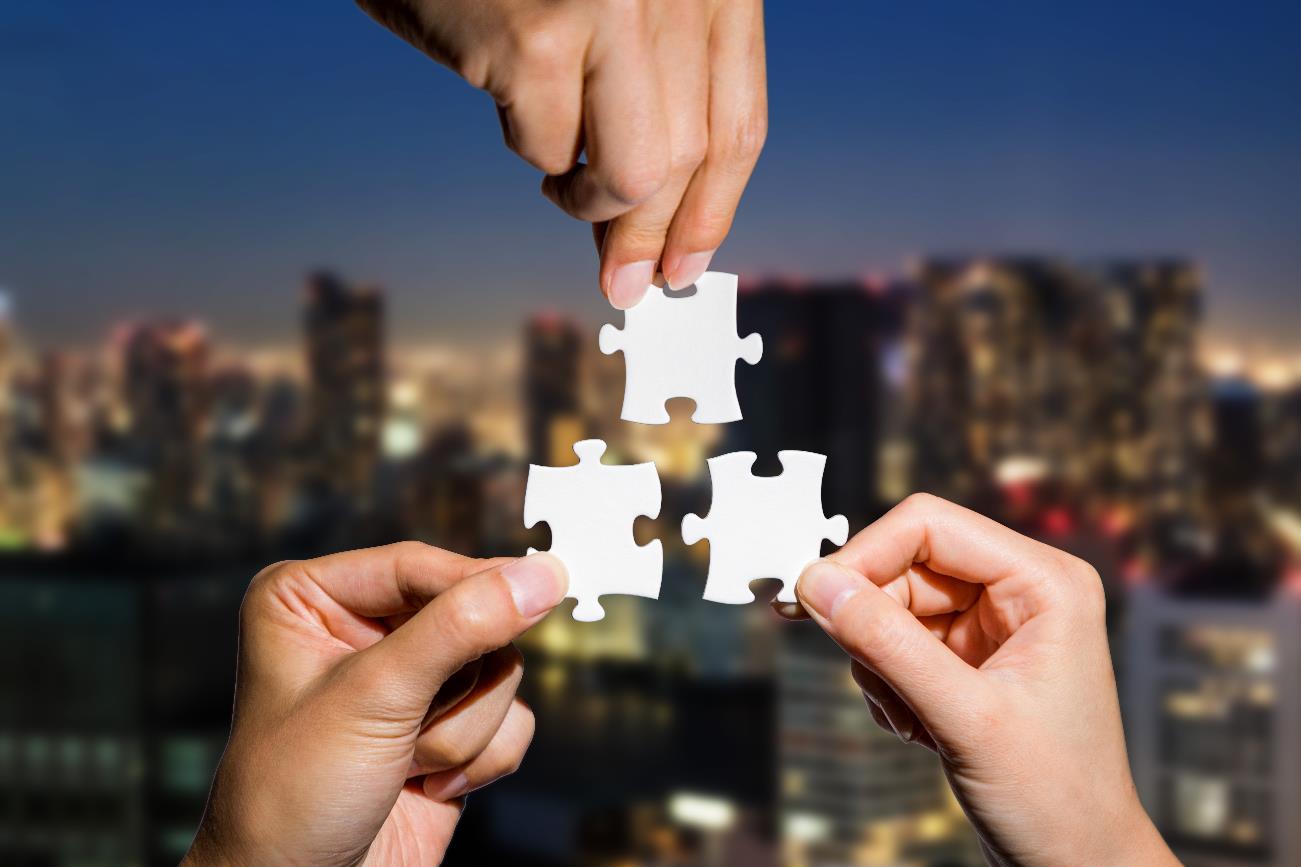 Consolidation
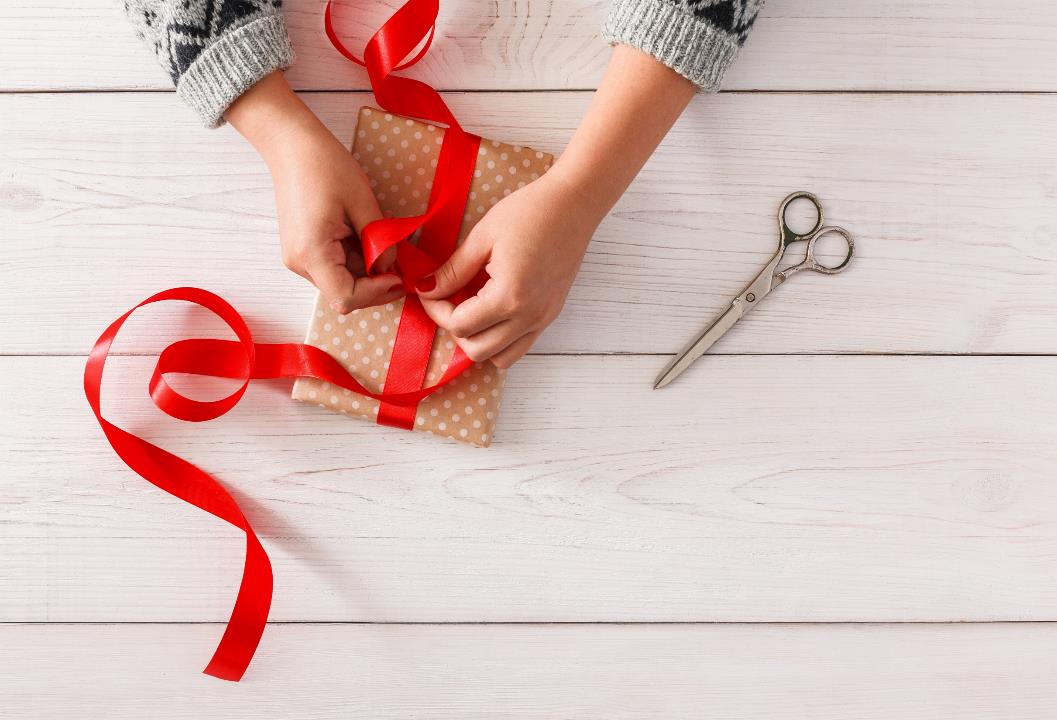 WRAP-UP
Unit 3                                                                                                                                                                                                     Lesson  2.2
Today’s lesson
Wrap-up
Grammar: When-clauses
Speaking: Talking about your devices
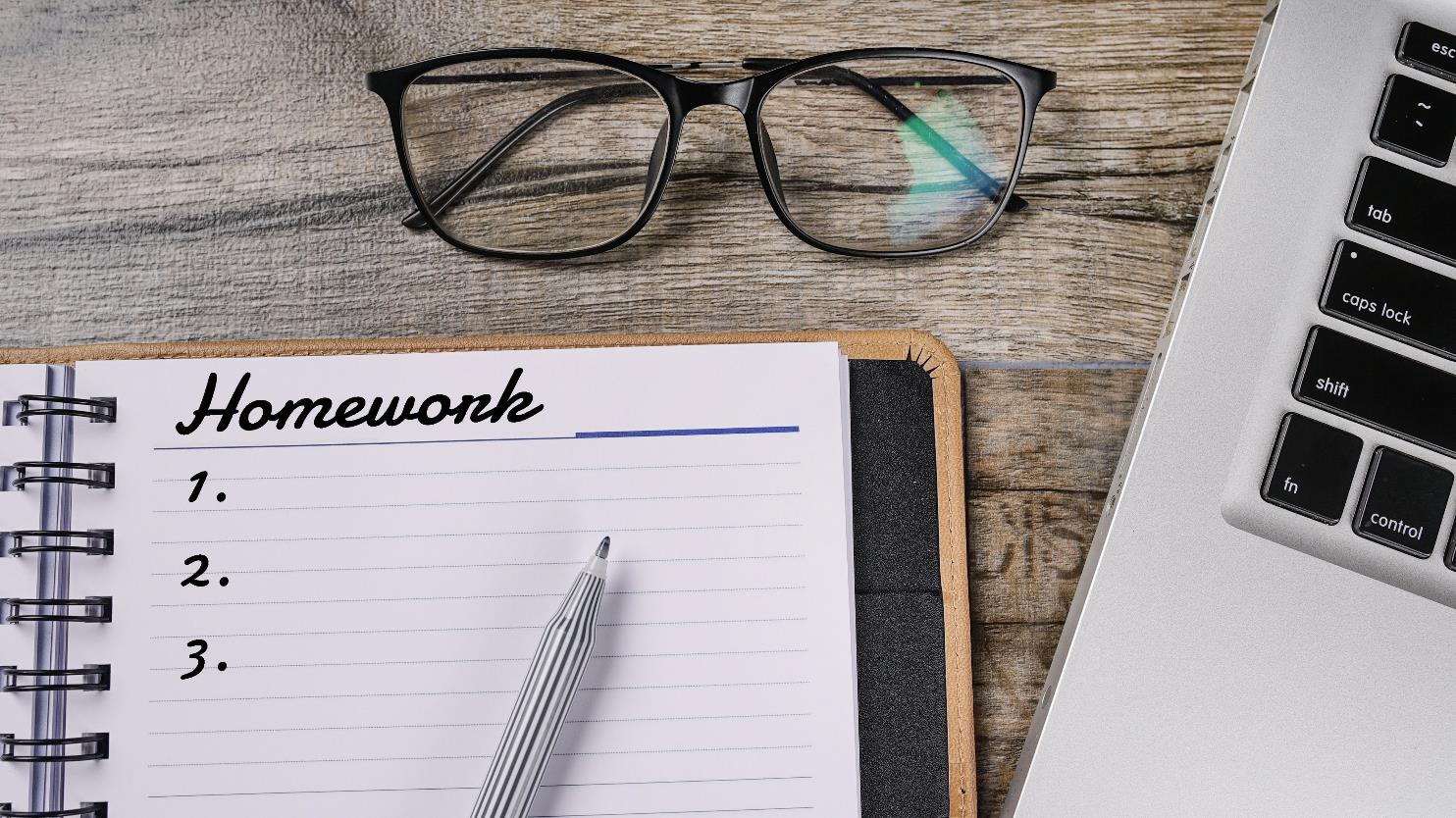 Unit 3                                                                                                                                                                                                     Lesson  2.2
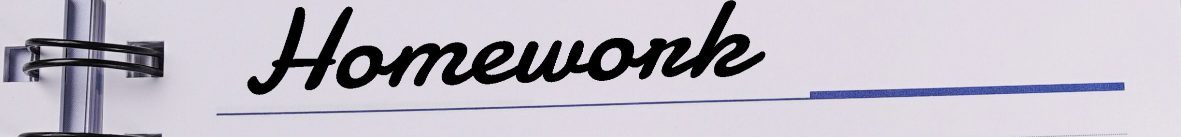 Make 10 sentences, using when-clause.
Do the exercises in WB on page 17.
Prepare the next lesson – Pronunciation on page 25 .